Washington StateEmployment Security Department
ESD high-priority bills – 2018 legislative session




Nick Streuli, Director
Legislative & Executive Operations
Employment Security Advisory Committee
April 25, 2018
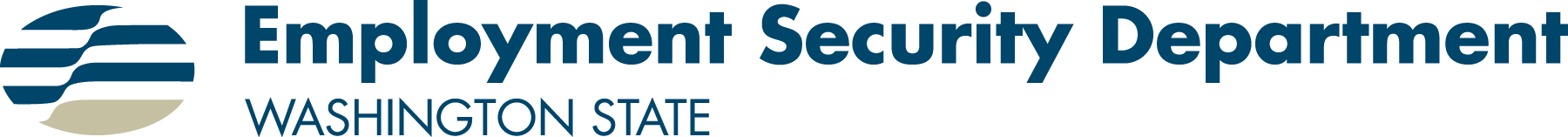 ESD high-priority bills that passed
Two ESD agency request bills:
SHB 2703 – “Reasonable assurance” bill
HB 2702 – Paid Family Medical Leave technical corrections

Additional bills that affect ESD:
ESSB 6199 – Consumer-directed employer program
EHB 2957 – Finfish (Atlantic salmon)
2SSB 6274 – Foster / homeless youth apprenticeships
E3SHB 1482 – WorkFirst poverty reduction oversight task force
E2SHB 1600 – Increasing the career and college readiness of public school students
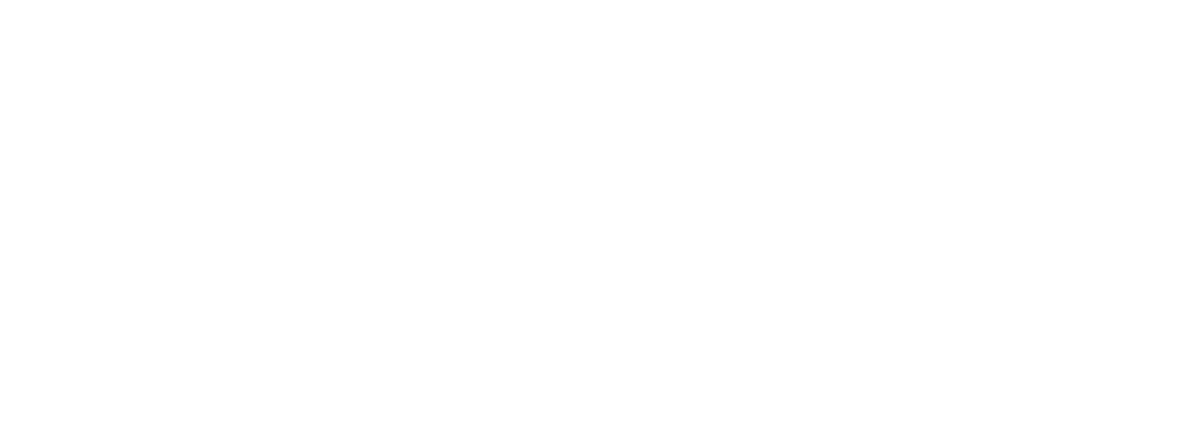 2
SHB 2703 – “Reasonable assurance” bill
ESD request bill

Implements U.S. Department of Labor (USDOL) interpretation of “reasonable assurance”

Applies to weeks of unemployment claimed on or after October 1, 2018
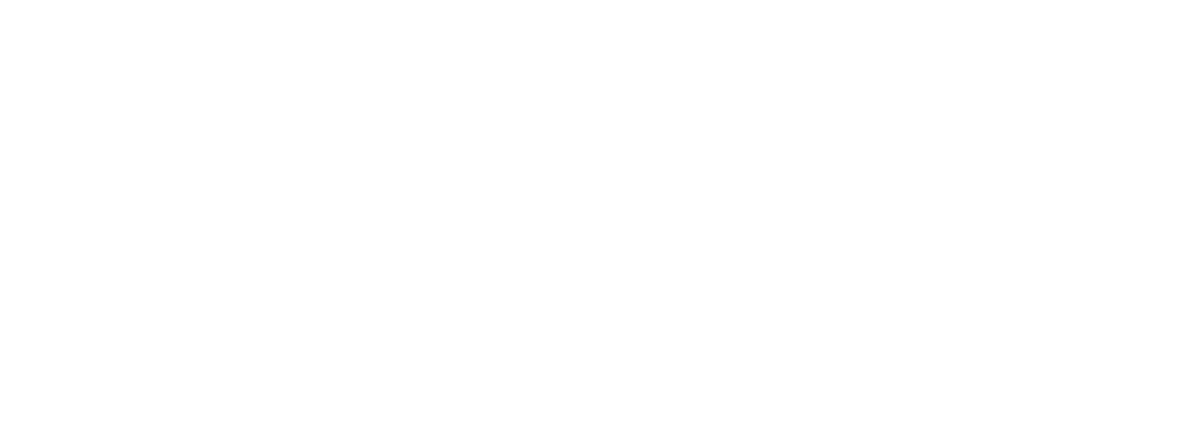 3
SHB 2703 – “Reasonable assurance” bill
December 2016 - USDOL published Unemployment Insurance Program Letter No. 05-17.
Changes eligibility for unemployment compensation for school employees, both certified and classified.
To conform with the new federal requirements, ESD needed to update several sections of Title 50.
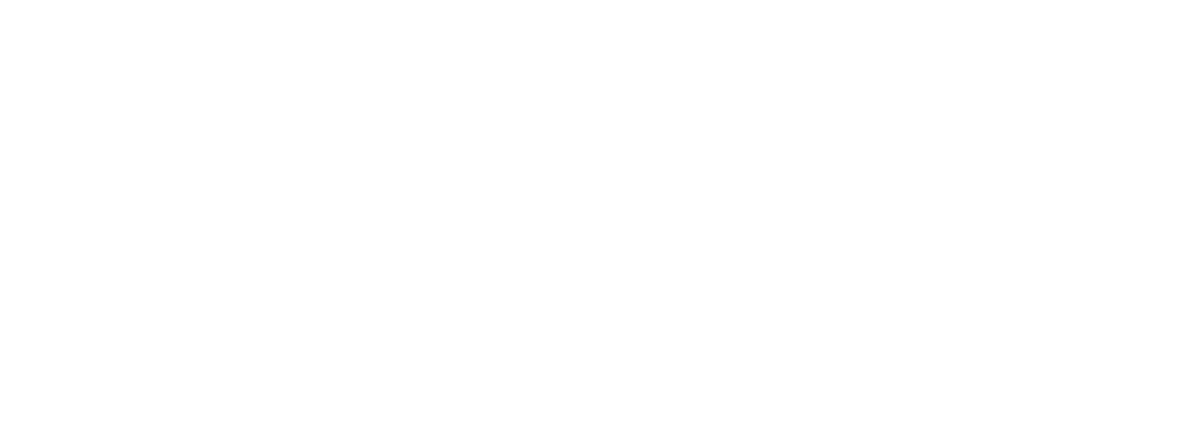 4
SHB 2703 – “Reasonable assurance” bill
States must apply three tests to determine whether school employees are eligible for unemployment compensation during school breaks:
Are there prerequisites to employment?
Does the employee have a contract?
Does the employee have reasonable assurance?
3
5
SHB 2703 – “Reasonable assurance” bill
ESD needs to update some WAC sections to implement the bill. Process:
CR-101 – ESD filed on March 30, 2018. 
Stakeholder draft – ESD released at end of April, comments due by mid-May.
CR-102 – ESD will file by end of May. Agency will hold rule hearing in the summer.
Rule effective date – By end of summer.
6
HB 2702 – Technical fixes to Paid Family Medical Leave law
ESD request bill.
Makes necessary technical changes to the Paid Family Medical Leave law.
Goes into effect June 6, 2018.
7
ESSB 6199 – Consumer-directed employer program
Request bill from DSHS. 
Moves administration of Individual Providers from DSHS to a third-party entity called a Consumer-Directed Employer.
ESD tasks: Make IT updates, inform ESD staff.
8
EHB 2957 - Reducing escape of nonnative finfish from marine finfish aquaculture facilities
Requires state agencies to stop granting permits for Atlantic salmon aquaculture.
Expands definition of "dislocated worker" to include people who separate from employment as a result of the bill. 
These workers will be eligible for Training Benefits.
ESD tasks: 
Add criteria to application for training benefits
Inform ESD staff
9
2SSB 6274 - Helping foster and homeless youth complete apprenticeships
Creates Passports to Careers Program.
Purpose: To help former foster children and homeless youth access and complete registered apprenticeships or trade programs.
ESD tasks: 
Participate in advisory committee
Provide input to Washington Student Achievement Council
Approve Washington Student Achievement Council contract
10
E3SHB 1482 – WorkFirst poverty reduction oversight task force
Expands mission of existing Legislative-Executive WorkFirst Oversight Task Force to include reducing intergenerational poverty.
ESD task: Continue serving on task force
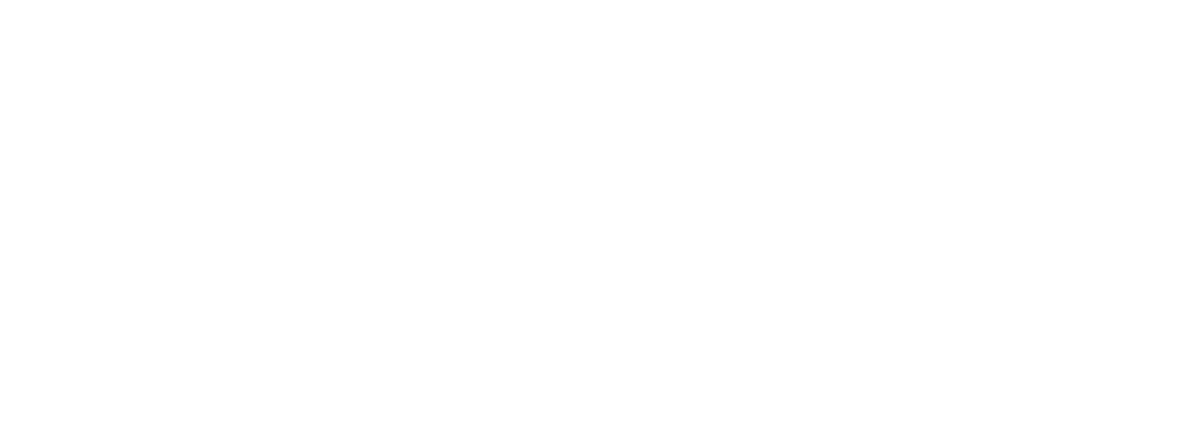 11
E2SHB 1600 – Increasing the career and college readiness of public school students
Requires Office of the Superintendent of Public Instruction (OSPI) to establish work-integrated learning initiative. 
Requires OSPI to consult with ESD and Workforce Training and Education Coordinating Board to establish work-integrated learning advisory committee.
ESD tasks: 
Provide input to OSPI regarding advisory committee 
If OSPI asks, serve as committee member
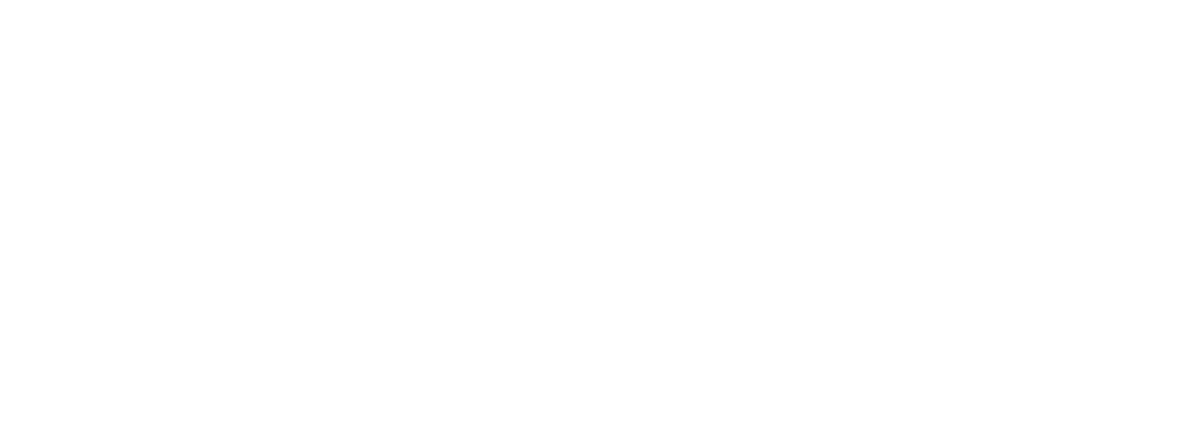 12
Nick Streuli
Director, Legislative and Executive Operations
Washington State Employment Security Department
(360) 485-5175
nstreuli@esd.wa.gov
Questions?
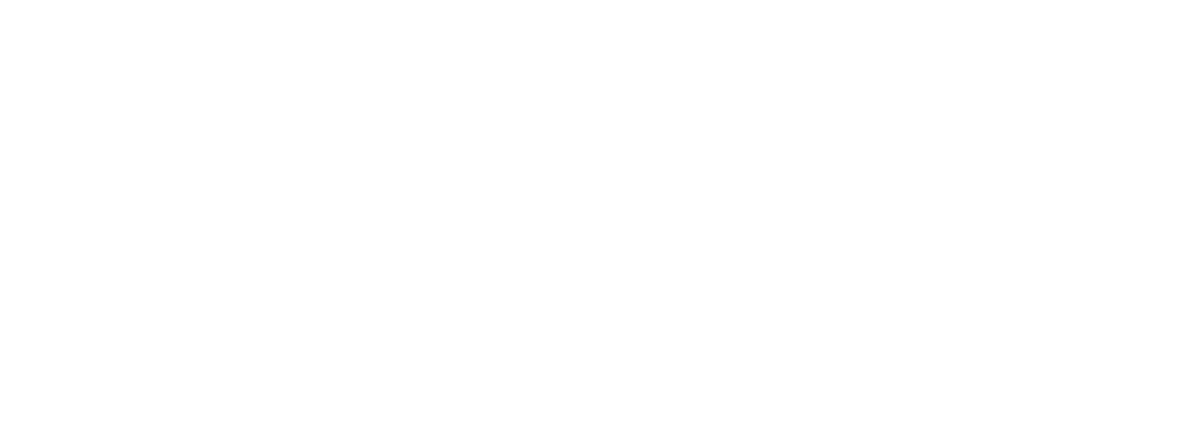 13